HP 2015  RZ1
International Journal of Non-Linear Mechanics 34 (1999) 361 —385Henry W. Haslach Jr.*, Nianning ZengMaximum dissipation evolution equations for non-linearthermoviscoelasticity
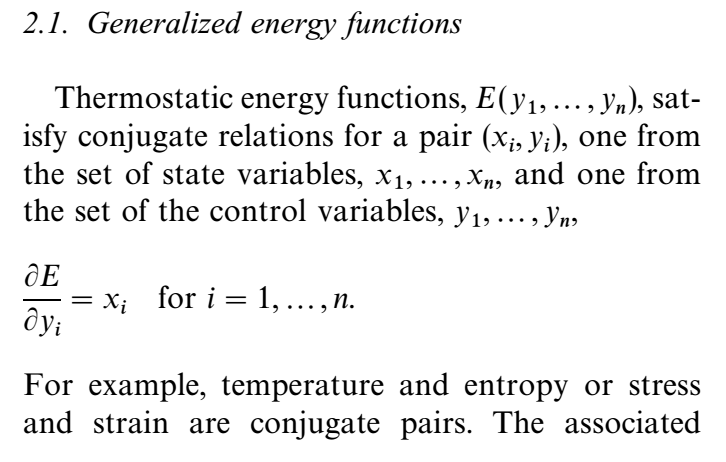 E
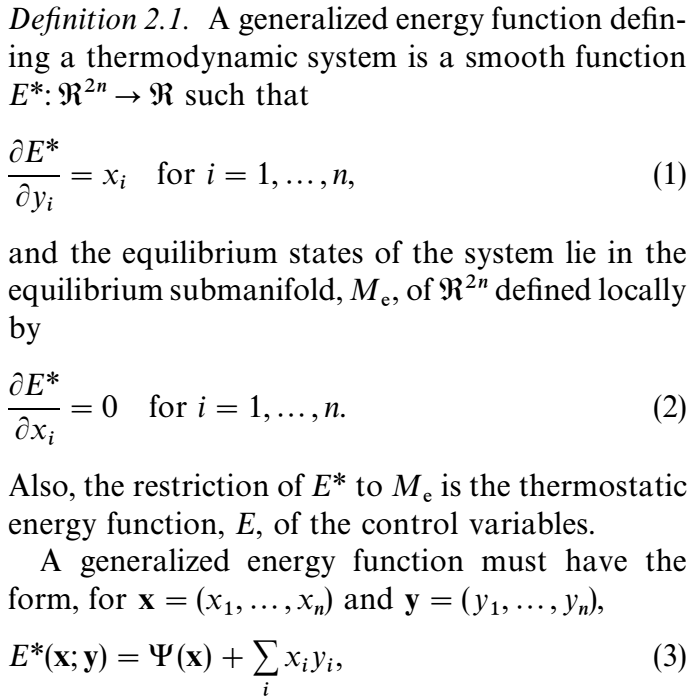 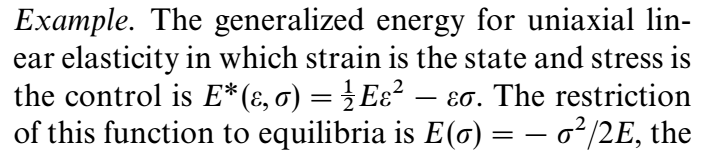 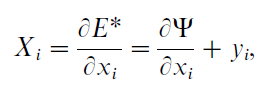 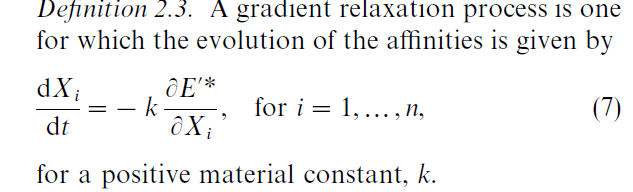 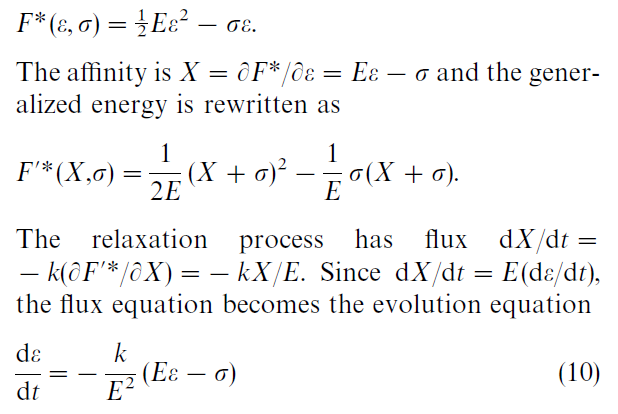 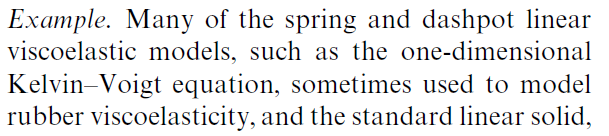 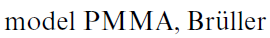 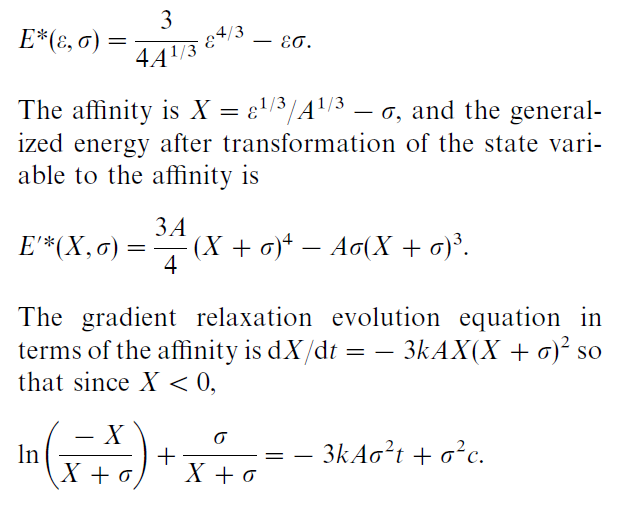 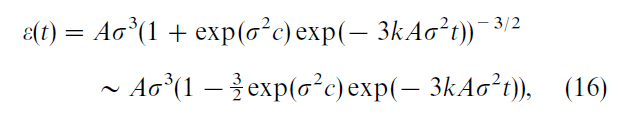 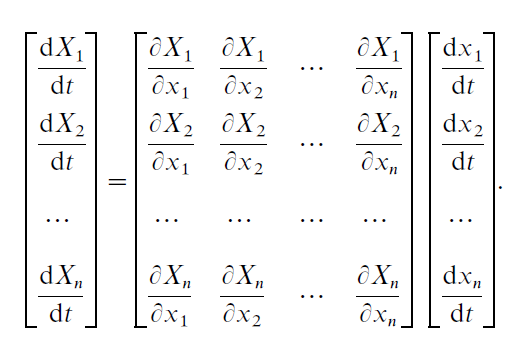 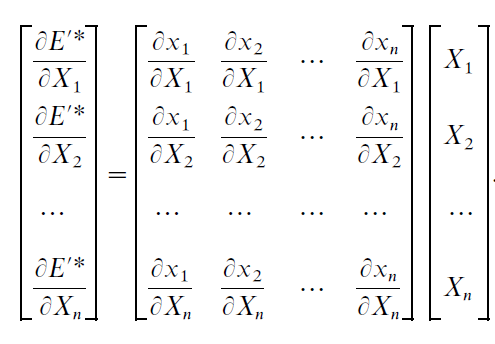 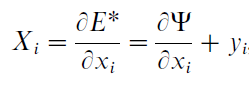 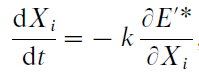 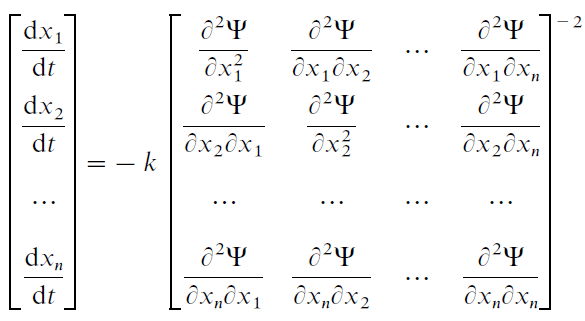 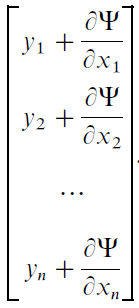 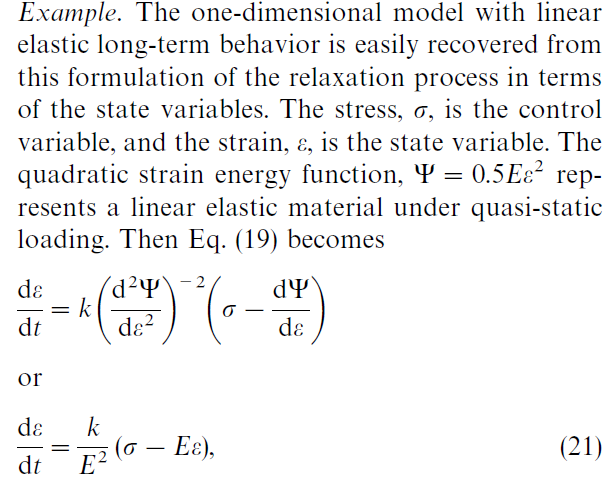 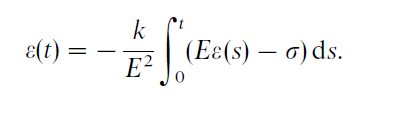 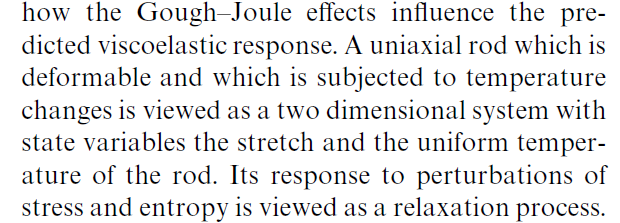 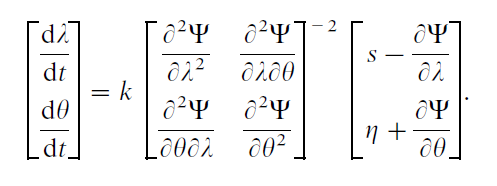 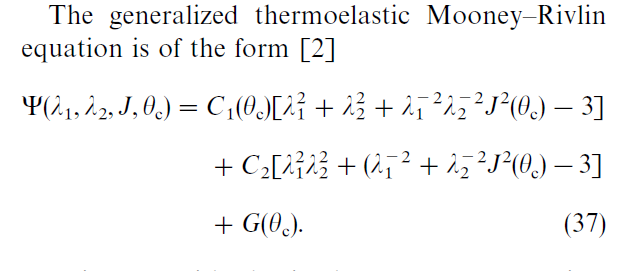 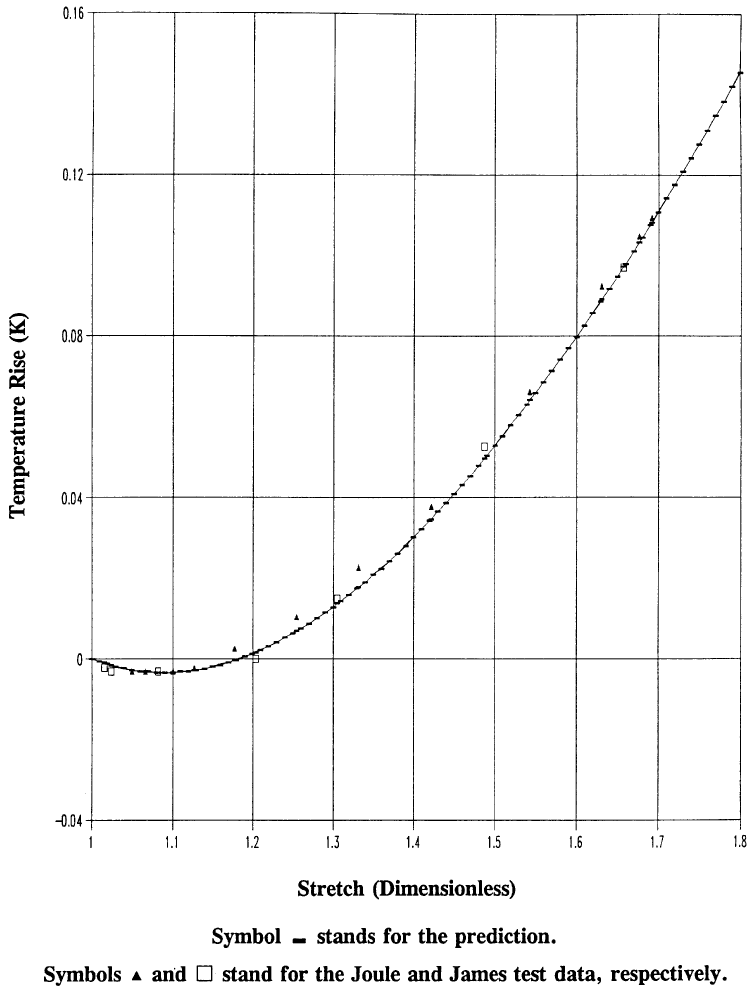